ETKİLİ ANA-BABA EĞİTİMİ
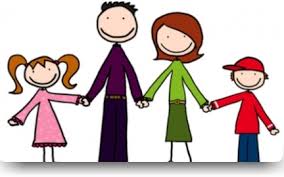 SEYHAN REHBERLİK ARAŞTIRMA MERKEZİ PDR BÖLÜMÜ
SEMİNERİN AMACI
Anne – babalara, ergenlere karşı sergiledikleri davranışlarda farkındalık kazandırmak ve lise dönem çocuklarını tanımalarına yardımcı olmak.
2. Gelişim dönem özelliklerini, bu dönem çocuklarda görülen davranış ve gelişmeleri sağlıklı ve başarılı bir şekilde yaşamaları için  yapılacak yardım becerileri hakkında aileleri bilgilendirmek
ANNE BABA OLMAK
Bazı ebeveynler çocuklarının eğitimini bir diğerine bırakır. “Ben kazanırım gerekli masrafları karşılarım,sen de eğitimiyle ilgilen” derler. Çocuk eğitimi sadece anneye veya sadece babaya bırakılmamalıdır. Bir çocuğun anne ve babasının birlikte sağladığı dengeye ihtiyacı vardır.
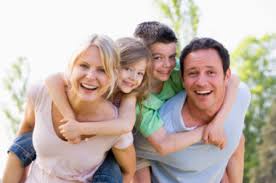 ETKİLİ ANNE BABA OLMAK
GELİŞİM DÖNEMİ ÖZELLİKLERİ
ANNE BABA TUTUMLARI
RİSKİ YÖNETMEK
OLUMLU DAVRANIŞ KAZANDIRMA
ÇATIŞMA ÇÖZME BECERİLERİ
ERGENLİK DÖNEMİ ÖZELLİKLERİ
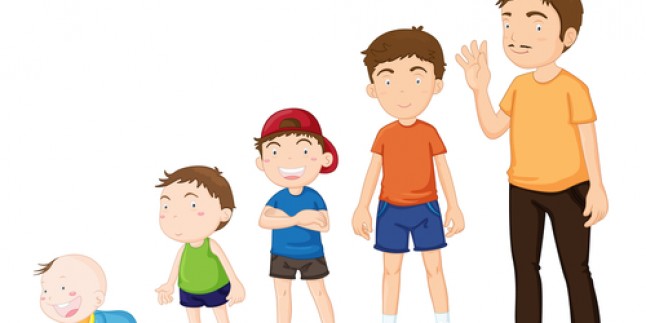 ERGENLİK DÖNEMİ  
    (12,13 - 18 Yaş)
ERGENLİK, çocukluktan çıkıp gençliğe adım
       atma dönemidir.
Ergenliği, zamanı biraz farklı olsa da herkes yaşar.
Ergenlik büyümenin doğal bir parçasıdır.
Ergenlik, fiziksel değişimlerin yanı sıra, düşünsel ve  duygusal değişimleri de beraberinde getirir.
GELİŞİM ALANLARI
Bedensel Gelişimde Ergen Neler Yaşar? Ve Ergen Bundan Nasıl Etkilenir?
Bu dönemde dış görünüş benlik algılarını çok etkiler.
Bu dönemde ergenlerin bedensel değişimleri cinsiyet özelliklerini yansıtır. 
Kilo, boy ve kas gelişiminde hızlı bir değişim gerçekleşir. Fiziksel enerji artar.
Çevrelerindeki hemen herkesin kendileri ile ilgilendiklerine inanırlar.
10 yaşından itibaren arkadaşları/akranları tarafından fiziksel olarak beğenilmek önem kazanır.
Cinsel Gelişim Döneminde Ergene Yaklaşım
Cinsel gelişim bedenin normal bir tepkisidir. 
Cinsel organların ve bedenin temizliğinin bu dönemdeki önemi ergene açıklanmalı gerekirse hemcins ebeveyn tarafından gösterilmelidir.
Hem kız hem erkek ergenin cinsellikle ilgili her türlü sorusu hem anne hem baba tarafından cevaplanabilmelidir.
Sorulan sorular anlaşılır bir şekilde sıkılmadan, gülmeden, eleştirmeden açıkça cevaplanmalıdır.
Sorulan sorunun cevabı bilinmiyorsa birlikte araştırılmalı ve cevap bulunmalıdır.
HAYIR DİYEBİLMEK
İstemedikleri şekilde birisinin dokunmasında HAYIR demelerinin en temel hakları olduğunu ifade edin. 
Uygun olmayan, rahatsız eden istemedikleri bir dokunmaya, hitap edilme şekline HAYIR demeleri için bir nedenleri olması gerekmediğini “istememelerinin / rahatsız olmalarının” yeterli olduğunu söyleyin.
ERGENLİKTE ZİHİNSEL GELİŞİM
13-19 yaş arası tam bir dönüşüm dönemidir.Bu dönemde “ya.....ise?” sorusunu sorma becerisini kapsayan sorgulama, yorumlama becerilerini içeren “soyut düşünme” dönemine geçer. (tartışsak da bana değer veriyor mu? iyi bir insan nefret edebilir mi? Vb... soruları sorarlar.)
Ailede ve toplumda önemsenen değerler, soyut kavramlar hakkında 11-12 yaşından itibaren çocuklar düşünmeye başlarlar. 
Bu dönemde geliştirilmesi gereken en önemli zihinsel beceri “SORUN ÇÖZME” (çözüm üretme) becerisidir
Zihinsel Gelişimde Ebeveyn davranışları            (13-19 Yaş Arası Çocuklarda)
Zihinsel Gelişimi Desteklemek İçin  Zararlı (işlevsel olmayan)  Ebeveyn   Davranışları 
Arkadaşlarını, cinsellikle ilgili düşüncelerini küçümsemek, alay etmek
Sorun çözme, düşünme becerilerini küçümsemek, ihmal etmek
Büyüdüklerini görmemek, çocuksu düşünmelerini beklemek
Zihinsel Gelişimi Desteklemek İçin Yararlı(işlevsel) Ebeveyn Davranışları 

Bağımsız düşünme becerisini desteklemek, saygı göstermek
Düşüncelerindeki olgunlaşmayı takdir etmek
Bir önceki dönemde eksik kalmış beceriler olabileceğini kabul etmek
Sorun çözme becerilerinden yararlanmak, 
Aile içindeki kararlarda fikirlerini sormak
ERGENLİKTE DUYGUSAL GELİŞİM
İkilemler
Hem bencil hem fedakardır. Herhangi bir lidere körü körüne boyun eğerken yetişkinlere (genellikle de otoriteye) isyan eder.

Bir yandan bir gruba ait olma isteği varken bir diğer  yandan yalnız kalmak ister.

Birşeyler yapmak kendini kanıtlamak eğilimi güçlenmiştir. Hem kendini göstermek ve    hem de sırları ile özel bir hayatı olsun ister.
ERGENLİKTE SOSYAL GELİŞİM
Arkadaşlarla İlişki
Arkadaş grupları değişebilir.

Sosyal becerileri geliştirmeye devam ederler.

Arkadaş grupları yetişkinlerden daha önemlidir ve onların eleştirilmesine dayanamazlar. 

Arkadaşları ile konuşmak için fırsatlar yaratmayı isterler
Yetişkinlerle İlişki

Yetişkinin uzaktan denetimine ihtiyaç duyar.

Kendisi hakkında verilecek hükümler hakkında aşırı duyarlıdırlar.

Ergen kendisini yetişkin olarak kabul ettirme çabası içindedir. Çocuk muamelesi yapıldığında isyan ederler.

 Otoriteye karşı olma, söz dinlememe, eleştirme, hata bulma ergenin tutumlarındandır.
ERGENLİK DÖNEMİNDE BAŞARILMASI GEREKEN GELİŞİM GÖREVLERİ
Cinsel rolü kabullenme ve uygun davranışlar geliştirme
Duygusal bağımsızlığı kazanma, ve bağımsız karar verebilme
Arkadaşlık yeteneklerini geliştirebilme
Aile ve toplumla oluşabilecek çatışmalarda uzlaşma becerisi gelişimi
Meslek seçimi yapabilme
Öz kimliğine ulaşabilme ve bunu kabullenme
ANNE-BABA TUTUMLARI
ANNE BABA EBEVEYNLİK GÖREV VE SORUMLULUĞU
Çocuklara doğru örnek olmak,
Çocukları korumak ve desteklemek,
Kuralları ve sınırları öğretmek,
Sürekli ve tutarlı bir anne babalık tutumu göstermek,
Hem kendi isteklerini hem de çocuğun isteklerini dikkate alan bir ilişki geliştirmek
+
-
+
-
YAŞAM POZİSYONU
-  ,  +
Ben iyi değilim, 
Sen iyisin
+ , +
 Ben iyiyim,
Sen iyisin
- ,  -
Ben iyi değilim, 
Sen iyi değilsin
+ , -
Ben iyiyim, 
Sen değilsin
TUTUM VE YAŞAM POZİSYONU
Baskıcı tutum yöntemleri
Aşırı koruma
Kontrol etme
Sürekli akıl verme
Bağırma
Tehdit etme
Sevgiyi esirgeme
Ceza
Tavizkâr tutum yöntemleri
Çocukların kullandığı yöntemler:
sızlanma
tutturma
duygu sömürüsü
şantaj 

    Anne-baba çaresiz kalıp çocuğun isteklerine boyun eğer.
İlgisiz tutum
Anne-baba çocukla yeterli ve kaliteli iletişim kurmaz.
Çocuğu yetiştirirken neredeyse hiç yöntem kullanmaz.
Yetkin tutumolumlu ve uygun iletişim ve disiplin yöntemi
Anne-baba-çocuk birbirleri üzerinde güç kullanmazlar
Birbirlerinin istek ve ihtiyaçlarına ilgisiz kalmazlar
Anne-baba gücünü çocuğu güçlendirmek ve desteklemek için kullanır
Bu yöntem doğru zamanda çocuğa ve ilişkiye zarar vermeden kullanma ustalığını içerir
Doğru ve uygun yöntem kullanıldığı için güç ve zaman kaybı olmaz
Çocuk yetiştirmede kalıcı ve etkin sonuçlar elde edilmesini sağlar
Yetkin  tutum
Ailedeki herkesin duygu-düşünceleri dinlenir
Çocuğun bir birey olduğu kabul edilir
Çocuğun sorumluluk alabileceğine güvenilir
Çocuk sorun çözmeyi öğrenir
Kendine ve çevresine güvenir
Anne-baba çocuğa uygun sınırlar koyarak çocuğu korur
Çocuğa güven ve destek vererek onun kendine olan güvenini artırır
TUTUM  ve SONUÇLARI
RİSKİ YÖNETMEK
RİSK NEDİR?
Risk, sonucunda tehlikeli bir durumla karşılaşma olasılığı olan bir olay olarak tanımlanır.Zarara uğrama tehlikesi olarak ta tanımlanmaktadır
Riskli davranış, kişinin mevcut durumu değerlendirmesi ve söz konusu durum içerisinde tehlike oranı yüksek olan yönü/yöntemi tercih etmesidir. Yani, kişiyi tehlikeye atan ve hayati anlamda tehlike yaratan; hastalık veya ölümle sonuçlanma ihtimali yüksek davranışlardır. 
Ergenlikte Risk, gençlerin sağlık ve iyi halde olma durumlarına herhangi bir şekilde zarar veren durumlar olarak tanımlanmaktadır.
Risk Alma…
Tüm ergenler büyümenin normal bir parçası olarak risk alma davranışları gösterirler. Risk alma ergenin kendi kimliğini tanımlama ve geliştirme aracıdır ve sağlıklı risk alma ergenler için çok değerli bir deneyimdir.
RİSK TAKVİMİ
Risk Dönemleri…
Riskli davranışların yoğun olarak görüldüğü dönemler/kritik dönem, geçiş dönemleridir. Yani insanlar, büyürken, gelişirken bir dönemden diğerine geçerken daha kolay risk alabilirler.
ERGENLİKTE GÖRÜLEN RİSK DAVRANIŞLARI
Bıçak taşıma, kavgaya karışma, saldırganca davranma, intihar düşüncesi ve girişimi, uzun süreli gürültülü müzik dinlemek, uzun süreli televizyon izlemek, video oyunlarını oynamak ve okula devamsızlık davranışları…
RİSK ALMA DAVRANIŞLARININ GELİŞİMSEL NEDENLERİ
Kendi hayatlarını kontrol etme arzusu
Yetişkin otoritesine ve geleneksel topluma direnmenin ifadesi
Kaygıyla, gerilimle, yetersizlikle ve başarısızlıkla baş etme yolu 
Akran gruplarına daha çok kabul edilme
Kendi kimliğini doğrulama
Kendini kanıtlama
RİSKLERİ FARKEDİN VE DERS ALMASINI SAĞLAYIN
İLETİŞİME ÖNEM VERİN
SEVGİNİZİ GÖSTERİN
KURALLAR OLUŞTURUN
LAFLA OLMAZ MODEL OLUN
EĞLENCEYE VAKİT AYIRIN
ROLÜNÜZDEN VAZGEÇMEYİN

MEDYA MESAJLARINI BİRLİKTE OKUYUN
ARKADAŞLARINI VE AİLELERİNİ İZLEYİN
TANIYIN
[Speaker Notes: HER BİR MADDENİN AÇIKLAMASI DA YAPILMALIDIR. ÖRNEĞİN RİSKLERİ FARK EDİN DERKEN, FARK EDEMEDİKLERİNİZ DE OLACAKTIR. BU NEDENLE YAŞADIĞI RİSKLERDEN DERS ALMASI VE DİĞER BAŞ ETME BECERİLERİNİN DE KAZANDIRILMASI ÖNEMLİDİR GİBİ]
TANIYIN
KENDİNİZİ
ÇOCUĞUNUZU
ÇEVRESİNİ
ARKADAŞLARINI VE AİLELERİNİ
İZLEYİN
BOŞ VAKİTLER
AKADEMİK BAŞARI/BAŞARISIZLIK
DEVAM/DEVAMSIZLIK
ARKADAŞLARI
GİTTİĞİ YERLER
ANİ DEĞİŞİKLİKLERİ
PROBLEM ÇÖZME YOLLARI
İLETİŞİM
ZAMAN AYIRIN
DİNLEYİN
DUYGULARINI ANLAYIN
HER KONUDA KONUŞMASINI DESTEKLEYİN
ÖNEMSEDİĞİNİZİ GÖSTERİN
OLUMLU DAVRANIŞ KAZANDIRMA
ERGENLE KONUŞURKEN ÖNEMLİ NOKTALAR
Duygularınızı ve ihtiyaçlarınızı ergene ifade edin 
Ergenlerin düşüncelerini sorun ve düşüncelerine saygı duyun
Önce ihtiyacınızdan ve duygunuzdan bahsedin 
Öğüt, öneri verecekseniz önce isteyip-istemediğini sorun
Direkt öneri yerine öyküler işe yarar
Olumlu Disiplin Yöntemleri
1 

Olumlu Örnek Olmak 
İyi Alışkanlıklar kazandırma
Önleyici Açıklamalar Yapmak / Önlem Almak 
Güven Vermek / Teşvik Etmek 
Hayır Diyebilme/ Sınır Koyma
Olumlu Disiplin Yöntemleri
2
Nedenini Düşünme 
Dikkatini Başka Yöne Çekmek 
İstenmeyen Davranışın Sonucunu Açıklamak 
İstenmeyen Davranışın Yerine Yeni Davranış Önermek
Görmezden Gelme ve Olumluyu Takdir Etme 
Seçenekler Sunmak 
Yapılan Davranışın olumsuz sonucunun düzeltilmesini sağlamak 
Anlaşma Yapmak ve Birlikte Kural Oluşturmak 
9.   Davranışının Sonucunu Yaşatmak
ELEŞTİRİ İÇİN BİR TEKNİK:
Eleştirinizin kişiyle değil davranışıyla ilgili
olduğunu göstermek için olumlu kabul iletisiyle
başlayıp, olumlu kabul iletisiyle bitirin.
Örnek: 
+ : Seninle birebir konuşurken futbol konusunda akıl yürütmelerini beğeniyorum.
-  : Arkadaşlarım eve geldiğinde de beni bu konuda konuşmaya zorlamanı istemiyorum.
+ : Bu konuyu seninle birlikte çözüme ulaştıracağımıza inanıyorum..
ERGEN’İN ELEŞTİRİYE BAKIŞI
Genellikle eleştiriyi abartarak ve çarpıtarak alır.
Eleştirinin  “ne” olduğundan çok,eleştiriyi yapanın “kim” olduğu önemlidir.
Eleştiri kişiliğe yönelik ise“güç savaşı” için neden sayarlar.
Eleştirinin kriterleri ve sebep-sonucu açıklanırsa etkili olur.
 ERGENLER BELLİ ETSE DE ETMESE DE KENDİSİNE YÖNELİK YAPILAN TÜM DEĞERLENDİRMELERİ ÖNEMSER.
Eleştirirken...
Kişiliği değil davranışı eleştirmek...
Her zaman anında değil bazen eleştiri için bir süre beklemek,
Grup önünde değil, tek başına iken,
Eleştirinin nedenini açıklamak; olumsuz davranışın size olan etkisini söylemek
Ona da söz hakkı tanımak
ERGEN’İN TAKDİRE BAKIŞI
Fikirlerine, değerlerine yönelik takdir ifadelerini önemserler.
Dış görünümlerine yönelik takdirleri dikkate alırlar.
Not, sayı ve standartlandırılmış takdir ifadeleri yerine “kişiye özel” takdir ifadeleri etkilidir.
   ERGENLER BELLİ ETSE DE ETMESE DE KENDİSİNE YÖNELİK YAPILAN TÜM DEĞERLENDİRMELERİ ÖNEMSER.
Takdir ederken...
Hem kişiliği hem de davranışı takdir etmek,
Anında takdir etmek,
Hem grup önünde , hem tek başına iken,
Takdirin nedenini açıklamak; olumlu davranışın size olan etkisini, hissettiklerinizi söylemek
Ona da söz hakkı tanımak
KENDİMİZİ İFADE ETMEK
DUYGUNUN
    İFADESİ
DAVRANIŞIN
TANIMI
SOMUT
ETKİ
Karşıdaki  kişinin üzen, kızdıran, korkutan 
Davranışının
yorum katılmadan
Ne ise aynen ifade 
edilmesi
Karşıdaki kişinin yaptığı
davranışın sonucunda oluşan duygunun nedeni 
Para, zaman, emek, Sağlık, enerji kaybının
İfade edilmesi
Karşıdaki 
kişinin davranışı 
Sonucunda

Hissedilen duygunun 
ifade edilmesi
SINAV KAYGISI
KAYGI NEDİR?
Kaygı 
Kişiliğimize yönelik bir tehdit olarak algıladığımız, 
Nedeni ve kaynağı bilinmeyen, 
Temel inançlardan (algılar, öğrenmeler, geçmiş yaşantılar…) etkilenen; 
Psikolojik, fiziksel ve davranışsal belirtilerle ortaya çıkan bir duygu durumudur. 
 		Temelde rahatsızlık veren, olayın kendisi değil;  bizim için taşıdığı anlamdır.
FİZYOLOJİK BELİRTİLER
Terleme
Kalp atışında hızlanma
Mide bulantısı
Aşırı uyku veya uykusuzluk
İştahsızlık
Bağırsak hareketleri (ishal, kabızlık)
Nefes darlığı
Konsantrasyon bozukluğu
Yeme alışkanlıklarında değişme
Yorgunluk belirtileri
PSİKOLOJİK BELİRTİLER
Kontrolü kaybedeceği hissi
Güvensizlik
Endişe
Huzursuzluk
İçe kapanıklık
Öfke
Kızgınlık
Korku
Ümitsizlik
Hayal kırıklığı
Suçluluk
Mutsuzluk
DAVRANIŞSAL BELİRTİLER
Aşırı hareketlilik veya hareketlerde yavaşlama
Kaçınma
Günlük aktivitelerinden uzaklaşma
Zamanı kullanamama
Riskli davranışların artması
SINAV KAYGISI
Sınav kaygısı,
Bilginin sınav sırasında etkili bir biçimde kullanılmasına engel olabilen, 
Fiziksel, duygusal, davranışsal ve zihinsel unsurlardan oluşan,
Hoşlanılmayan ve kişiye rahatsızlık veren,
Motivasyonu olumsuz etkileyebilen,
Başarının düşmesine yol açabilen,
bir duygu durumu olarak tanımlanabilir.
GİRİŞ BİLETLERİ (Çocuklar)
“Sınavlardan daha önce aldığım notları alamıyorum.”
“Bir türlü dersin başına oturmak istemiyorum.”
“Verimli ders çalışmaymış, bıktım aynı şeyleri duymaktan.”
“Bana kimse sınavlar nasıl gidiyor, iyi çalışıyor musun diye sormasın.”
“Uzun süre çalışamıyorum, dikkatim hemen dağılıyor.”
“Arkadaşlarıma bile tahammül edemiyorum.”
“Başım ağrıyor, sürekli yemek yiyorum, bazen çok uyuyorum bazen hiç uyuyamıyorum…”
“Çok çalışıyorum bir türlü istediğim sonucu alamıyorum.”
GİRİŞ BİLETLERİ (Aileler)
“Bu yıl bizim sınavımız var.”
“Bir türlü dersin başına oturmuyor.”
“Ona ders çalış dememden bıkmış.”
“Sınav lafını ağzımıza alamıyoruz.”
“Boş bırakmaya gelmiyor.”
“Misafir bile kabul etmiyoruz.”
 “Arkadaşlarıyla gezmekten ders çalıştığı mı var!”
“O sınava hazırlanıyor diye biz kendi hayatımızdan vazgeçtik.”
SINAV KAYGISI NEYLE İLİŞKİLİDİR?
Sınavla ilgili algılarımız/düşüncelerimiz:

“Çocuğumun geleceği bu sınava bağlı.”
 “Bu sınavdan kesin zayıf alacak.”
 “ Çocuğumun şansına bak, bu sene sorular zor olacakmış.”
SINAV KAYGISI NEYLE İLİŞKİLİDİR?
Sınav sonrası duruma ilişkin düşüncelerimiz:

“Zayıf alırsa not ortalaması düşecek.”
“Bu sınavı kazanamazsa millete rezil olacağız.”
“Bütün emeklerimiz boşa çıkacak.”
SINAV KAYGISI NEYLE İLİŞKİLİDİR?
Sınav sonrası elde edebileceğimiz kazanımlara
verdiğimiz önem: 

“Çocuğumla gurur duyacağım.” 
“İyi bir mesleği olacak.” 
“Kardeşlerine iyi örnek olacak.”
SINAV KAYGISINI YÖNETMEK
Yaşına uygun sorumluluklar verilmesi,
İlgi ve yetenekleri çerçevesinde alan/meslek tercihinde destekleyici olunması, 
Amaçlarını belirleyebilmesi için fırsat sunulması,
Duygularını kabul edip, paylaşması için fırsat verilmesi,
Başka kişilerle kıyaslanmaması,
Dinlenmelerine ve diğer etkinliklerine (sinema, spor, tiyatro vb.) zaman ayırmalarına fırsat verilmesi,
SINAV KAYGISINI YÖNETMEK
Ailenin;
Kendi kaygılarını fark ederek, destek alması,
Çocuklarına sadece başarı elde ettiği zaman değil, her zaman sevgi göstermesi, 
Onları tüm özellikleriyle bir bütün olarak kabul etmesi, 
Hem kendinin, hem de çocuğun duygu ve düşüncelerinin farkına varması, 
Sınava hazırlanma sürecinde kendi ihtiyaçlarıyla ve çocuklarının ihtiyaçlarının farklı olduğunu kabul etmesi,
SINAV KAYGISINI YÖNETMEK
Gereğinden fazla fedakarlıktan kaçınması, bunları çocuğa hatırlatmaması ve kendi hayatından vazgeçmemesi,
Geleceği konusundaki endişelerini çocuklarına yansıtmaması,
 Çocuğuna yardımcı olmak için bugünkü yaptıkları ile ilgilenmesi,
Beden dili ve ses tonu ile verdiği mesajlara dikkat etmesi,
SINAV KAYGISINI YÖNETMEK
Çocuğundan beklentilerinde gerçekçi olması,
Gerçekleştiremediği hayalleri ile çocuğun sınırları arasında gerçekçi bir denge kurması.
Kendi isteklerinin gerçekleşmemesi durumunda korkutma, tehdit ve ceza yollarına başvurmaması,
Çocuğun gidebileceği başka bir okulu ya da farklı bir seçeneği ona ceza gibi göstermemesi,
Çocuğun çabasını fark ederek onu takdir etmesi.
ÇATIŞMA ÇÖZME
Çatışma 

   İlişkilerdeki çatışma;

  En az iki insanın ihtiyaç ve/ veya   değerlerinin çakışması veya farklılaşmasından kaynaklanan bir süreçtir
ÇATIŞMA
Çatışmalar normaldir. 

Çatışmalarının nasıl yönetildiği önemlidir. Çatışmalar  ilişkiyi ya güçlendirir, ya da zayıflatır.
İki tür çatışma vardır 

İhtiyaç Çatışması 

Değer Çatışması
Çatışmaları yönetmenin birden çok yöntemi vardır. 
Çatışma yönetimi yaşanan sorunun, niteliği, önemi ve ilişkinin biçimine göre farklılıklar gösterir.
Rollerin Özellikleri
SUÇLAYICI  

Aşırı eleştirel ve sert davranırlar.
Karşılarındaki zayıf, küçük olarak algıladıklarında suçlayıcı rolüne girerler.   
Ben iyiyim (akıllı, yeterli), sen kötüsün (akılsız, yetersiz) diye düşünür
Ancak ben bu sorunu çözebilirim başkaları yapamaz, başaramaz diye düşünür.
Rollerin Özellikleri
KURTARICI 

Kurtarıcı rolündeki kişi karşısındakine beceremeyecekmiş gibi davranır. 
Karşıdakinin güçsüz ve aciz  olduğunu düşündükleri zaman tercih ederler. 
Ben olmazsam karşımdaki bu sorunu çözemez diye düşünür
Rollerin Özellikleri
KURBAN 
Aşırı boyun eğen ya da isyan eden  davranış içindedir. 
Kurban rolündeki kişi devamlı şikayet eder, sık sık itiraz eder, hayır derler. 
Yaşam pozisyonları (-,+) dır. Ben kötüyüm (akılsız, yetersiz), sen iyisin (akıllı, yeterli).
Siz olmazsanız, bana yardım etmezseniz bu sorun çözülemez derler
Alıştırma
Çok sorumsuzsun.
(suçlayıcı)
Siz de hep beni görüyorsunuz.
(kurban)
Ayakkabının bağı çözülmüş dur ben bağlayayım.
(kurtarıcı)
Bu kadar zor sorulara ben ne yapabilirim ki?
(kurban)
Siz nasıl isterseniz, öyle yapayım..
(kurban)
Bunlar bu işi beceremez, kontrol etmek gerekir.
(suçlayıcı)
Bütün terslikler de beni bulur.
(kurban)
O kadarcık şeyle doyulur mu? Şunları da ye....
(kurtarıcı)
Sen onu bana gönder, ben hallederim.
(suçlayıcı)
Böyle gelmiş böyle gider, ben ne yapabilirim ki..
(kurban)
Alıştırma
(suçlayıcı)
Çok sorumsuzsun./
         Anlaşmamıza göre odanı toplamak senin sorumluluğun bunu yapmanı istiyorum.
(koruyan,sınırlarını çizen)
Siz de hep beni görüyorsunuz.
	Ben hata yapınca beni hemen eleştirmeniz hoşuma gitmiyor.
(kurban)
(düşünen, duygusunu uygun ifade eden güç)
(kurtarıcı)
Ayakkabının bağı çözülmüş dur ben bağlayayım.
	Ayakkabının bağı çözülmüş. İstersen sana bağlamayı öğretebilirim.
(düşünen/destek veren)
Bu kadar zor sorulara ben ne yapabilirim ki?
	Bu sorular da bilmediğim şeyler var. Daha doğru ve etkili çalışmam gerekiyor.
(kurban)
(düşünen)
(kurban)
Siz nasıl isterseniz, öyle yapayım.
	Benden tam olarak istediğiniz ne? ….yapabilirim…..yapamam.
(düşünen)
(suçlayıcı)
Bunlar bu işi beceremez, kontrol etmek gerekir.
	Bu işin başarılmasıyla ilgili endişelerim var. Bazı noktalarında bilgi almak istiyorum.
(koruyan,sınırlarını çizen)
Bütün terslikler de beni bulur.
	Hay allah, işler ters gitti. Neyse çalışıp düzelteceğim, artık.
(kurban)
(olumlu gücünün farkında olan)
O kadarcık şeyle doyulur mu? Şunları da ye....
	İstersen biraz daha verebilirim.                              (Ya da)  Doydun mu?
(kurtarıcı)
(izin veren)
(düşünen)
Sen onu bana gönder, ben hallederim.
	Senin için de uygunsa onunla bir de ben konuşabilirim.
(suçlayıcı)
(koruyan,sınırlarını çizen)
(kurban)
Böyle gelmiş böyle gider, ben ne yapabilirim ki.
	Böyle gelmiş ama böyle gitmesi gerekmez. Farklı seçenekler üretebiliriz.
(düşünen/ gücünün farkında olan)
Suçlayıcı olmak yerine;olumlu yöntemler kullanarak kural koymakta fayda vardır.
Kurtarıcı Olmak Yerine Diğerinin ihtiyacını anladığınızı belirterek, karşıdakini dinleyerek, nasıl yardım edilmesini istediğini sorarak bu ihtiyaç karşılanabilir.
Kurban olmak yerine;düşünmek, öneri geliştirmek, kendi sorunun ifade ederek çözüm üretmek mümkündür
KAZAN KAZAN YÖNTEMİ
1. Çatışmanın Tanımlanması 
(İstek ve İhtiyaçların İfade Edilmesi)
2. Çözüm Önerileri Oluşturma
(karşılıklı ihtiyaçları dikkate alarak önerilerin oluşturulması)
3. Çözüm Önerilerini Değerlendirme
(tarafların çıkan önerilerin kendi ihtiyaçlarını karşılayıp kaşılamadığını teyit etmeleri)
4. En Uygun Çözümü Seçme
(iki taraf için de en uygun çözüm önerisinin seçilmesi)
5. Uygulama Yollarına Karar Verme
(karar verilen çözümde kimin ne yapacağının belirlenmesi/işbölümü)
6. Çözümün İşleyip İşlemediğini Takip Etme
(bir süre belirleyerek çözümün işleyip işlemediğinin test edilmesi)
T.C. MİLLİ EĞİTİM BAKANLIĞI ÖZEL EĞİTİM REHBERLİK VE DANIŞMA HİZMETLERİGENEL MÜDÜRLÜĞÜNÜN 7-19 YAŞ ANNE-BABA EĞİTİMİ PAKETİNDEN YARARLANILMIŞTIR
İLGİNİZ İÇİN
 TEŞEKKÜRLER
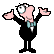